Computational Model
Algorithms
Modeling Algorithms
Algorithms can be implemented, but are not equal to an implementation
Performance is always concrete
We can only measure what is there
A given implementation of an algorithm
On a given platform
Under given circumstances
Modeling Algorithms
Goal of algorithm design is not to invent well performing algorithms
Such a thing does not exist
But to develop algorithms that work well under a large variety of circumstances
RAM Model
Classic Model
RAM Model
A machine consists of a CPU and RAM
CPU has a large number of registers
Unit costs for:
Moving data between RAM and CPU
Calculating between registers
RAM Model
RAM Model is not accurate
Operations do not cost the same
Moving data from RAM to Cache (cache miss) can take 200 nsec
Simple operations take 20 nsec
RAM Model
Operations are not sequential: 
Intel 486DX:  0.336 instructions per clock cycle at 33 MHz = 11.1 Million Instructions per Second (MIPS)
AMD Ryzen 7 1800X: 84.6 instructions per clock cycle at 3.6 GHz = 304,510 MIPS 
Now: many instructions run in parallel and execution overlaps
RAM Model
Data and instructions are cached in several cache levels
Caches belong exclusively to a chip
Core has own L1 / L2 caches
Up till now:
Caches are coherent through invalidation
If one thread changes a cache content, other threads will not see the old content
Cache lines are invalidated and a read results in a cache miss
RAM Model
Effectiveness of caches depends on the instructions and data
Modern algorithm design:
Find cache aware / cache oblivious algorithms
Cache aware: Algorithm optimized depending on cache parameters
Cache oblivious: Algorithm does not need cache parameters in order to make efficient use of caches
RAM Model
Threading
Many tasks can be performed in parallel
Processes can be broken into threads
Algorithms need to be thread-safe
Correct even when execution is split over several threads
Usual tool is locking
But locking can be detrimental to performance
Modern algorithms can be lock-free and threadsafe
RAM Model
Branch prediction and speculative execution
Because cache misses are long
Processor will executes statements after a conditional statement
At the danger of these statements not being usable
Branch Prediction
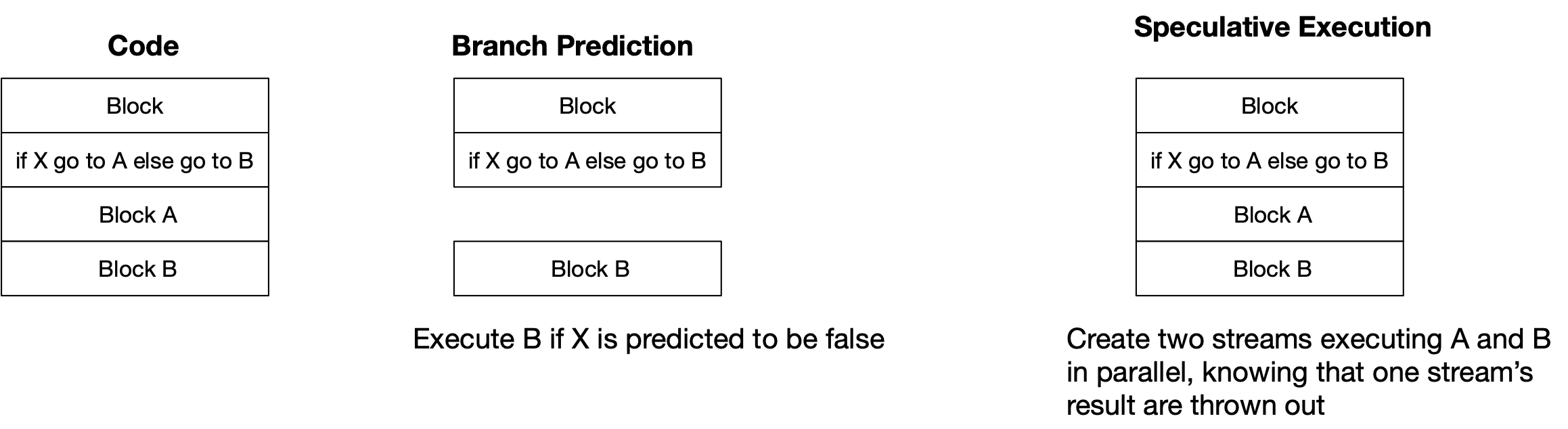 RAM Model
Too many if statements and branch prediction and speculative execution become ineffective
Good algorithms can be designed that minimize branches
RAM Model
Large Data Sets
RAM is limited and expensive
This might change soon with Phase Change Memories as RAM substitutes
Some data does not fit into RAM
Performance becomes dominated by moving data from storage into RAM and back
Modern algorithms can be designed to work well with certain storage systems
RAM Model
Distributed Computing
Many tasks are to massive to work on a single machine
Distribute computation over many nodes
Performance can now be dominated by the costs of moving data between machines and / or coordinating between them
Distributed Algorithms
RAM Model
Parallel Computation
GPU have millions of simple processing elements
Modern CUDA algorithms will make use of parallelization
Successors to earlier parallel algorithms
RAM Model
Despite it all:
RAM model has allowed us to develop a set of efficient algorithms 
To which we still add
However:  Software engineers and algorithm designers need to be aware of architecture
RAM Model
Calculating timings
Can depend on data
Example: Sorting algorithm can run much faster on almost sorted data (or much worse)
Can calculate maximum time (pessimistic)
Can calculate expected time
Needs to make assumption on probabilities
Can calculate minimum time (optimistic)
Usually a useless measure
RAM Model
Probabilistic algorithms
Algorithms can make decisions based on probabilities
Useful in case there is an "adversary" who gets to select data
Example:
Cryptography:
Can always break cryptography by guessing keys
But the probability of breaking cryptography with reasonable high probability in a limited amount of time should be very small